Grade 5 Properties and Structure of Matter
Steven Tran and Brian Tran
What is Matter?
Matter is anything that takes up space, has mass and is made of atoms

Mass- the amount of matter in an object
[Speaker Notes: tell students to look around the room and observe matter]
Mass
Mass is measured by “grams”



A kilogram = 1000 grams
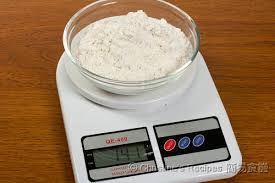 Atom
The basic unit of matter and the building blocks of things. 

Too small to be seen by the
naked eye and requires a 
microscope to view atoms
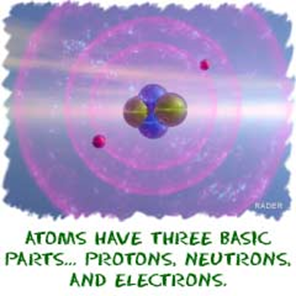 Atom
An atom is made of protons, neutrons and electrons.
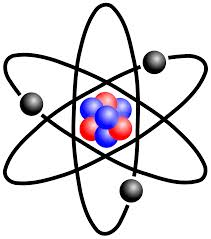 [Speaker Notes: Tell that protons are postive charge
neutrons are no charged
and electrons are negative charged]
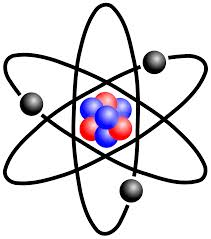 The nucleus is the middle of the atom and is made of protons and neutrons

The rings around the atom are the electrons
Element
An atom that has a certain amount of protons. 

Example
Hydrogen is an atom that has one proton

Helium is an atom that has two protons
Periodic Table of the Elements
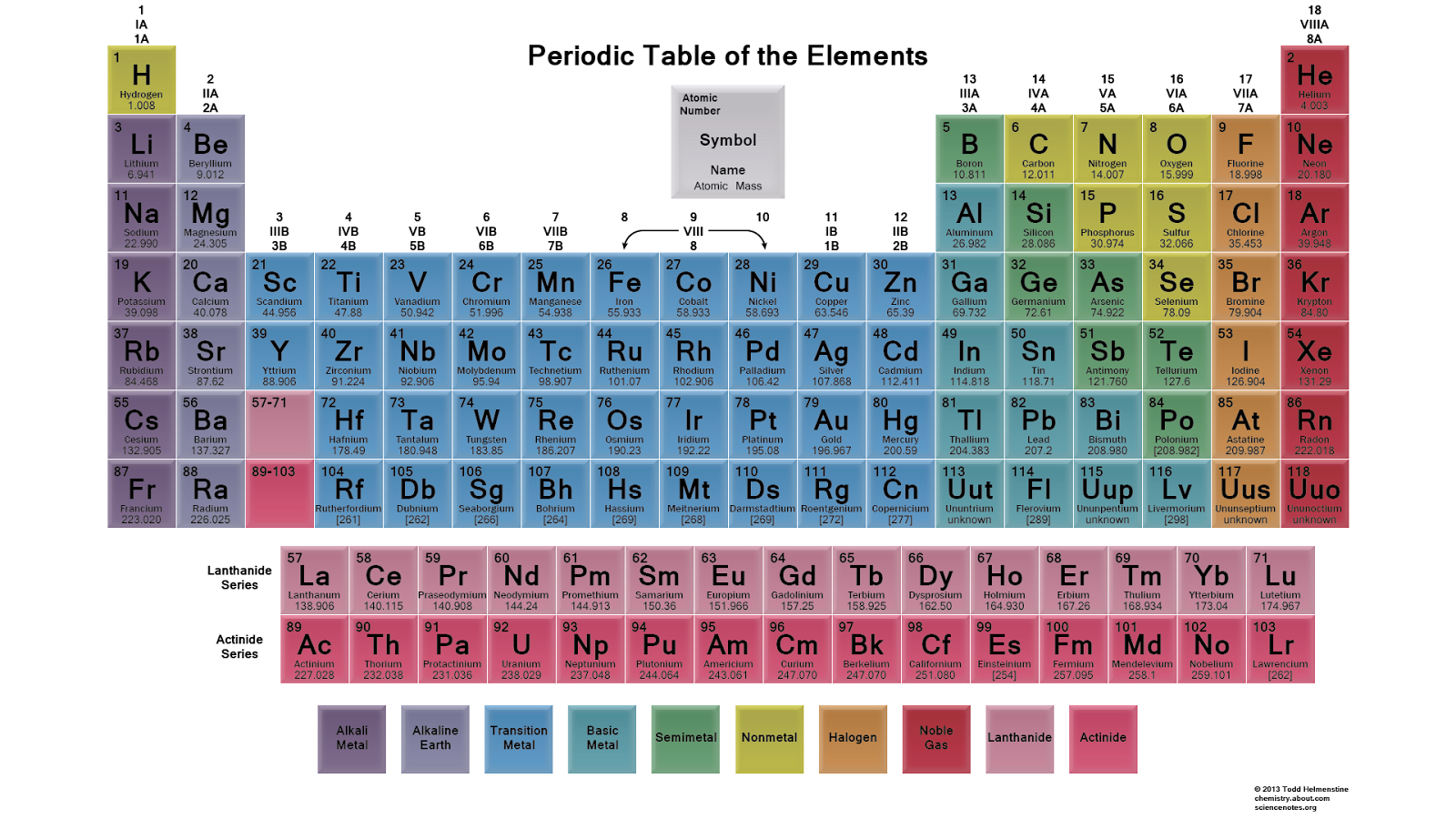 A diagram showing all the elements known to man in order of the protons.
[Speaker Notes: Ask students if they know any of the elements in the periodic table. 
Read left to right 
up to down]
Molecule
A group of atoms held together by bonds

Example: Water (H2O  Two Hydrogen + 1 Water) 

Compound - A molecule
with two more more 
elements
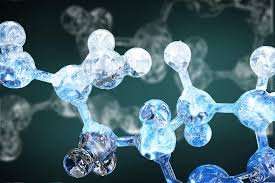 [Speaker Notes: Say that Compounds have 2 more elemnets while molecules can have 1. 
O2 is not a compound because it only has oxygen
All compouds are molecules but not all molecules are compounds]
Question 1
Name the three things that makes up an atom.
[Speaker Notes: Protons, electrons, neutrons]
Question 2
Is Oxygen Air ( O2 ) a compound?
[Speaker Notes: No because it only has one element: oxygen]
Question 3
What element has 5 protons?
[Speaker Notes: Boron]
States of Matter
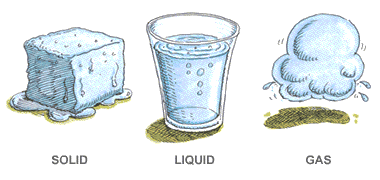 State - the form in which matter exist
Solid
Particles are tight
definite shape
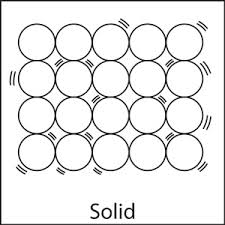 Examples of Solids
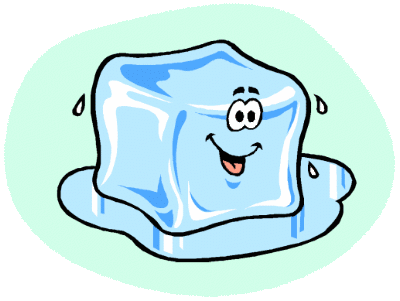 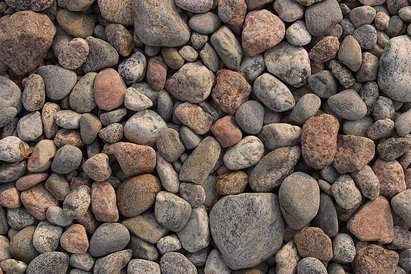 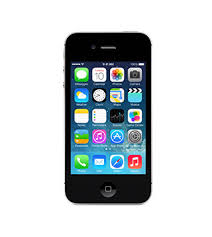 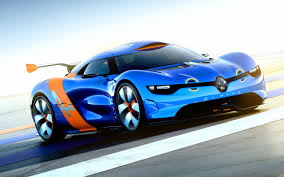 [Speaker Notes: examples of solids
1) ice
2) rocks
3) iphone
4) car
ask students to tell if they know any other solids]
Liquid
no definite shape 
particles are loosely tight
takes the shape of its container
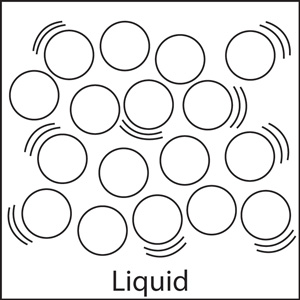 Examples of Liquid
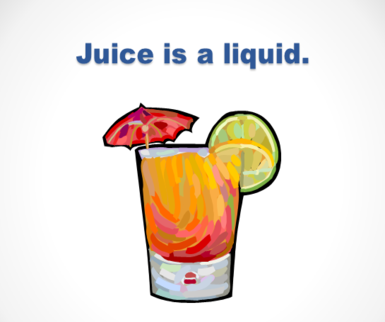 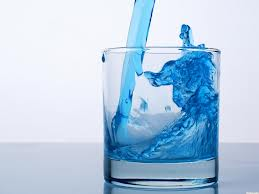 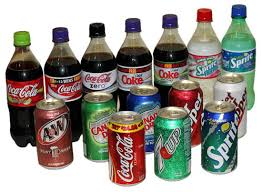 [Speaker Notes: 1) water
2) juice
3) carbonated drinks
ask students if they know other liquids]
Gas
no definite shape 
also takes the shape as its container
particles are spreaded
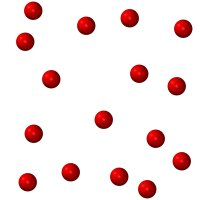 Examples of Gas
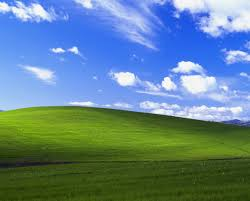 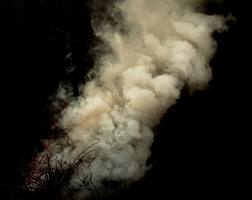 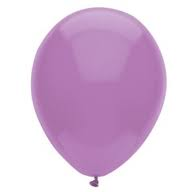 [Speaker Notes: 1) air
2) smoke
3) gas in ballon
ask students if they know any other gas]
State   	Definite Shape   Definite Volume
Solid          YES                       YES
Liquid        NO                         YES
Gas            NO                          NO
[Speaker Notes: Explain this chart. 
Use examples like a pencil saying how the shape will always be the same while water in a water bottle shape can change.]
The 4th Matter
Plasma is the 4th state of matter 

It is like Gasses but the particles are made of free electrons
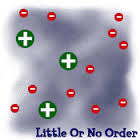 Examples of Plasma
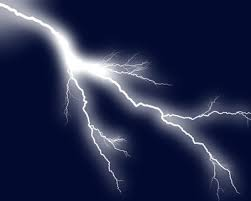 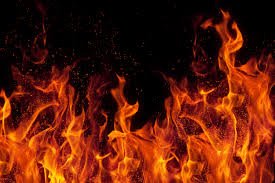 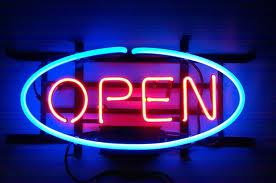 [Speaker Notes: 1) fire
2) lightning
3) neon lights]
Absolute Zero
The atoms in matter vibrates even though you can not see it vibrates. 

Absolute Zero is the degrees that atoms can not move at all

It is at -273.15 Celsius or −459.67 Fahrenheit
What state is this?
Question 1
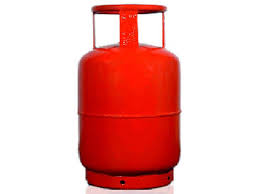 (Inside)
[Speaker Notes: Gas]
What is this state?
Question 2
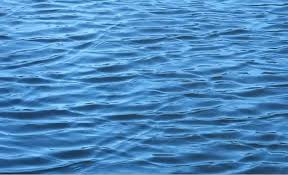 [Speaker Notes: Liquid]
Question 3
State   	Definite Shape   Definite Volume
Solid                                         YES
Liquid        NO                        
Gas                     

Fill in the blank
[Speaker Notes: YESNO
NO NO]
State changes
Changing from one state to another state
(liquid - gas )

-matter can change phases by adding heat or by removing heat.
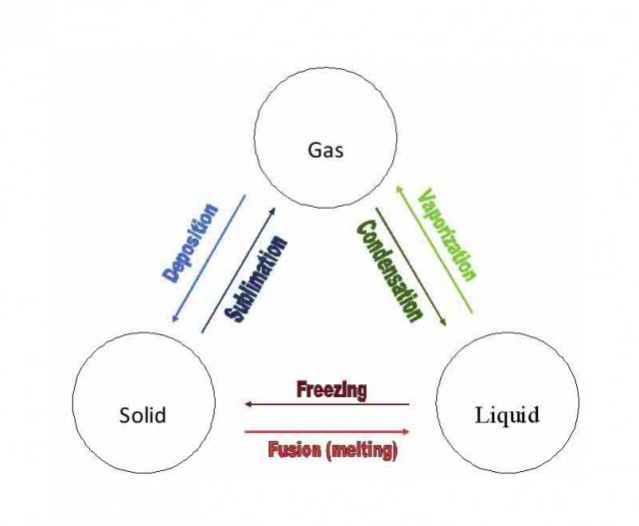 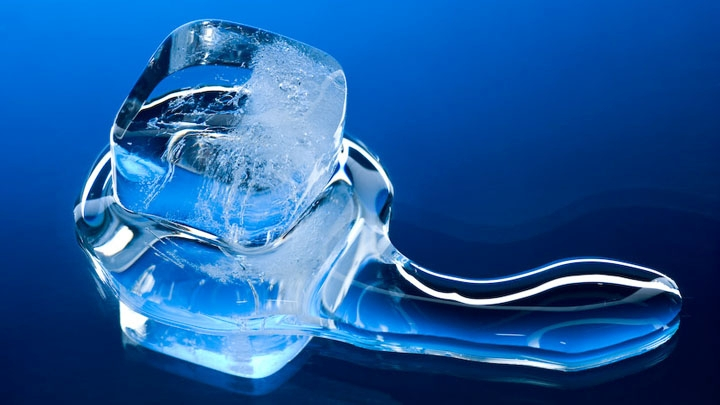 Melting - going from solid to liquid 
(Ice -> water)
[Speaker Notes: ask students for other examples of melting or tell them more 
rocks - magma]
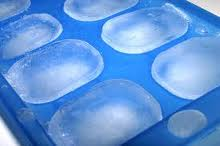 Freezing - going from liquid to solid 
(water -> ice)
[Speaker Notes: Tell students or ask them for more examples]
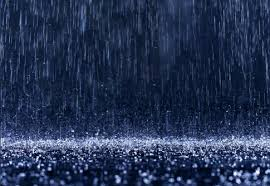 Condensation- going from gas to liquid
(clouds - rain)
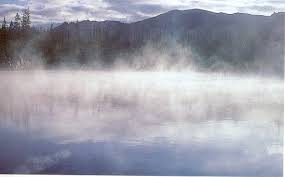 Evaporation-going from liquid to gas
(water - water vapor)
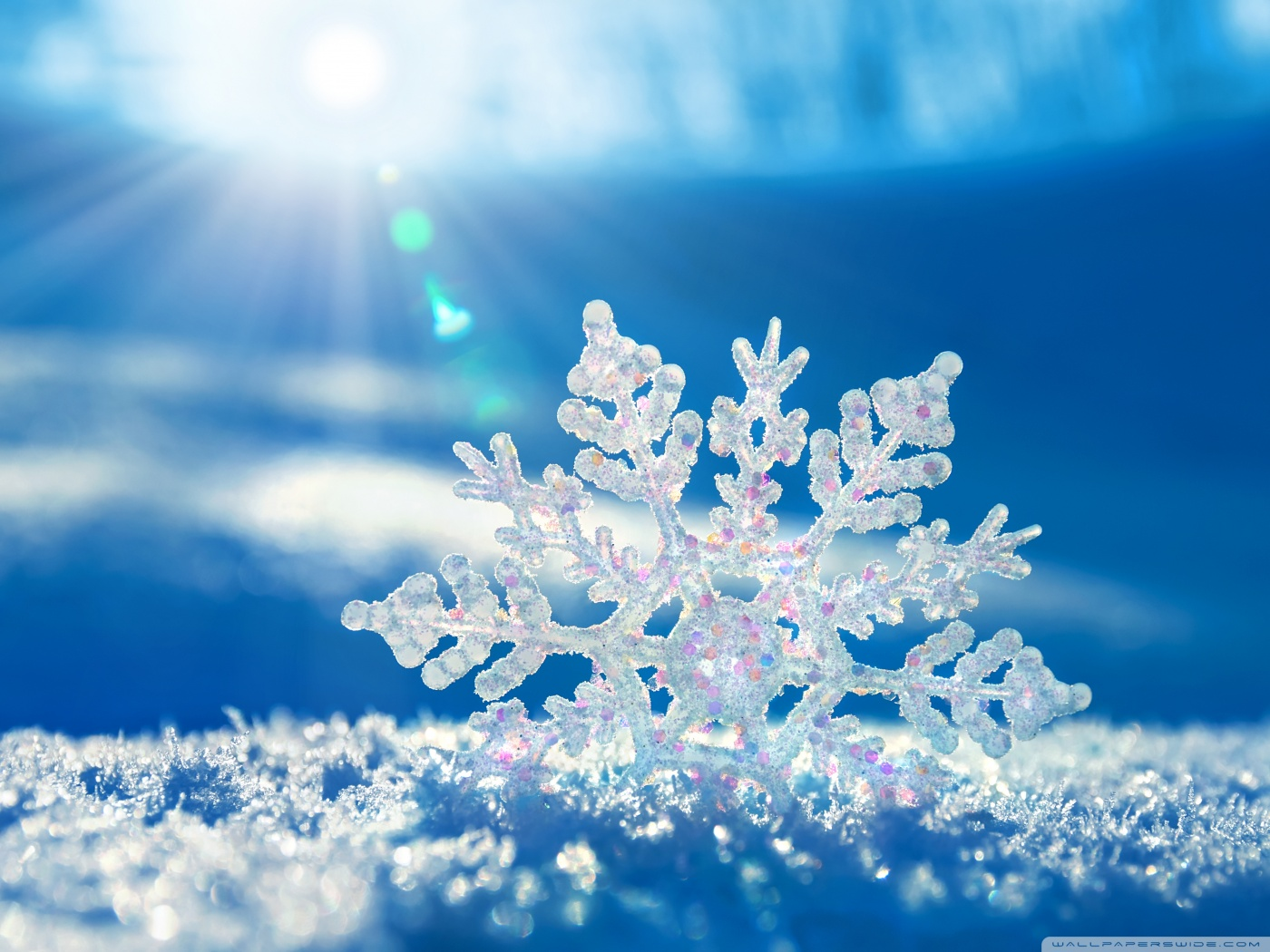 Deposition - going from gas straight to solid without going in a liquid state in between
        (cloud - snow)
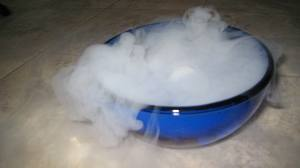 Sublimation- going from gas to solid without entering the liquid state 
(Water vapor →  ice
Phase changes 

do not change the substance but just change the motion  
(water and ice are the same) 

more heat = more movement of molecules
less heat = less movement of molecules
Phases that heat          Phases that heat is
is added                       removed
Melting 

Evaporation

Sublimation
Freezing 

Condensation

Deposition
[Speaker Notes: Refer to previous slide that more heat = more movement. 
Tell students that adding heat makes it go like this solid → liquid → gas while losing heat makes that cycle go reverse]
Question 1
What is Melting?
[Speaker Notes: Going from Solid to liquid]
Question 2
What two things can cause state changes?
[Speaker Notes: adding heat and removing heat]
Question 3
What is the order of states
from low energy to high energy?
[Speaker Notes: Solid → Liquid → Gas]
Changes of Matter
There are two types are changes

Physical Changes

Chemical Changes
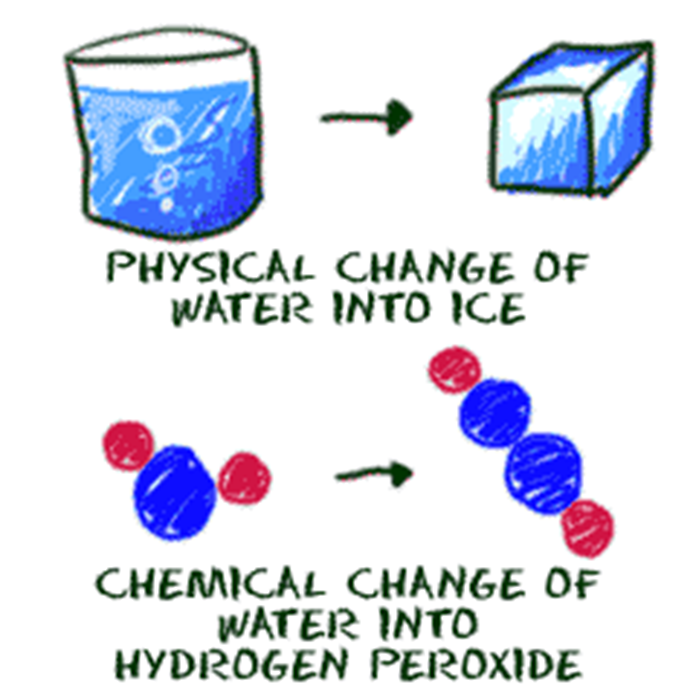 Physical Change
Physical Change- A change to the matter on how it looks but not change the matter completely

Examples - cutting, coloring,
[Speaker Notes: Tell that phase changes are physical change]
Chemical Change
Changes the composition of the matter 

Example: burning paper changes the matter of the paper to crisp dust

Not easily reversed or reversible (you can not revert crisp dust back to paper
[Speaker Notes: ask for other chemical change other than burning]
Mixture
A mixture is a compound made of two matter than is not combined chemically


Examples
Salad ( leaves- dressing)Cereal ( milk - cereal)
Salt Water ( Salt + Water)
Solution
- a liquid mixture in which the minor component dissolves into the major component and is spread throughout 

Examples 
Saltwater ( salt - minor ; water- major)
Syrup ( sugar - minor; water - major)
Vinegar (acid - minor; water - major)
[Speaker Notes: Explain the difference between mixture and solution 
1.In a solution, the substances are dissolved while in a mixture the substances are mixed up but they are not completely dissolve]
Question 1
What of these are not a 
Physical Change 

Coloring                        Burning 
Cutting                         Breaking
Question 2
What of these are not a 
Chemical Change 

Rusting                         Burning 
Cutting                         Cooking
Properties of Matter
A description about the certain matter that can be measured or observed.
Things to think about
How It Looks (Shiny ,Dull, Color, etc.)
How It Feels (Hard, Soft, Rough , Smooth, etc.)
How It Smells (Sweet, Sharp, Terrible, No Smell, etc.)
How It Sounds (Loud, Soft, Echo, No Sound, etc.)
What It Does (Bounce, Stretch, Tear, Break, Magnetism etc.)
Color
We can use color to identify different matter

rock ( gray to brown)
sky ( blue to gray in stormy nights)fire ( red )ocean ( deep blue)
Size
Some matter are bigger than others 


A normal size pencil is smaller than a desk

A baseball ball is smaller than a basketball
Malleability
Malleability is a property in which it measures how good that matter can be smashed down

Clay can be smashed to be thin while bricks will break if a hammer smash it
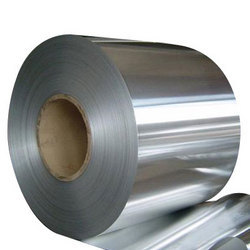 Ductility
Measures how a certain matter can be stretched and pulled
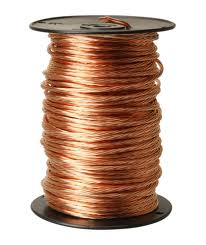 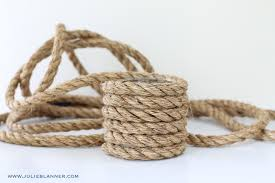 [Speaker Notes: Copper wire is made by stretching copper

rope can be pulled 

Ask students what can be stretched and what can not be stretched]
Solubility
How well can a certain matter dissolve in
water
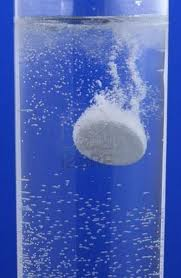 [Speaker Notes: Example

salt
sugar
other liquids

what cant
bricks
any thick solid]
Density
The amount of mass per volume

D = Mass ÷ Volume
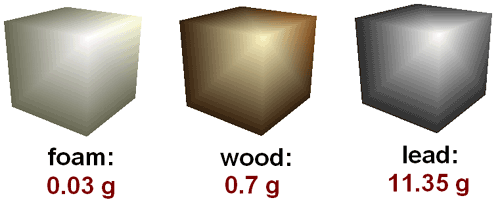 Thermal Conductivity
How well can a material conduct heat. 

Examples
Metal ( become hot if expose to a heat source)
Flammability
How well can the certain matter be set on fire
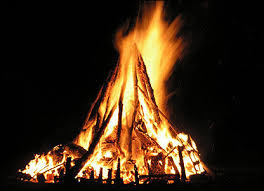 [Speaker Notes: examples
wood
paper
cloth
leaves 

what cant
bricks
stone]
THINK OF A PROPERTY THAT WAS NOT LISTED!!!
absorption
albedo
area
brittleness
boiling point
capacitance
color
concentration
density
dielectric constant
ductility
distribution
efficacy
electric charge
electrical conductivity
electrical impedance
electrical resistivity
electric field
electric potential
emission
flexibility
flow rate
fluidity
frequency
inductance
intrinsic impedance
intensity
irradiance
length
location
luminance
luster
malleability
magnetic field
magnetic flux
mass
melting point
moment
momentum
permeability
permittivity
pressure
radiance
solubility
specific heat
resistivity
reflectivity
spin
strength
temperature
tension
thermal conductivity
velocity
viscosity
volume
wave impedance
[Speaker Notes: Explain to student if they do not know any of of the terms

dielectric constant - a quantity measuring the ability of a substance to store electrical energy in an electric field.
Electrical impedance -  is the measure of the opposition that a circuit presents to a current when a voltage is applied.]
Question 1
Describe this matter
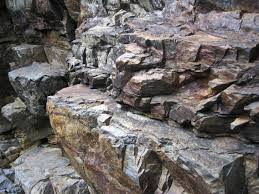 [Speaker Notes: Grey
not flammable
no conductible
density big
not ductile
not malleable
etc etc]
Question 2
Describe this matter
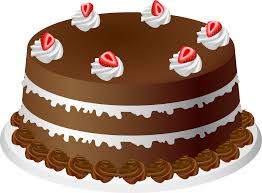 [Speaker Notes: Brown white
eatable
flammable
not mattable
not conductabl e]
Question 3
Describe this matter
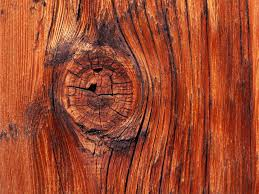 [Speaker Notes: Flammable
brown
cannot conduct electricity
not mallatable]